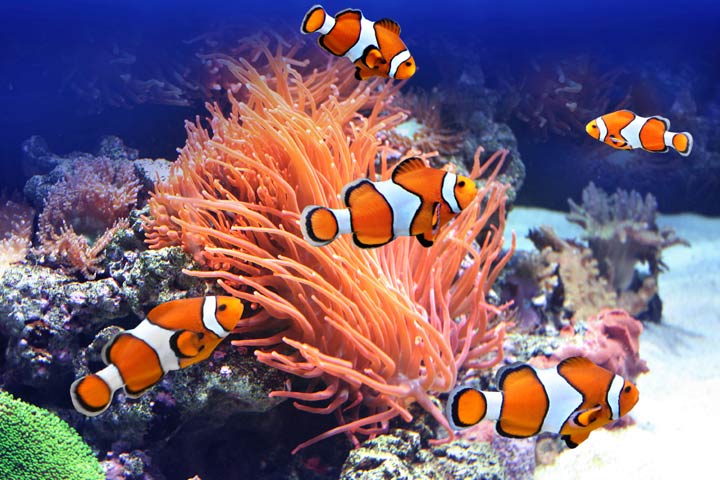 1003Advanced Group Management
Topics Covered
For information on basic groups please reference 1003-Simple Group Management
	1003- Simple Group Management 
For information on Colonies please reference ZIMSHELP-Colony Management
	Help Page: Animals-Colony Management

Topics covered here include:
Recording Census
Partial Group Transactions
Show Group History
Closing Out a Group
Group Explorer
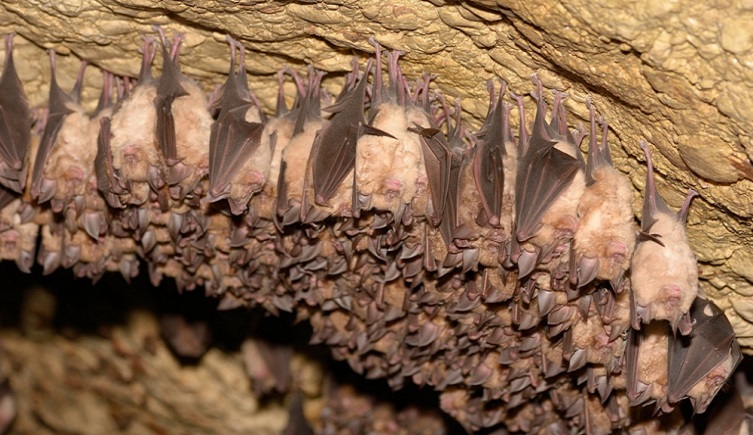 Census – Use to Change Tracking
If you want to change the Tracking for an existing Group, you must record a New or Edit an existing Census
Details > Census Info > Actions > Add New/Edit
Check the desired Tracking boxes and record the new Census
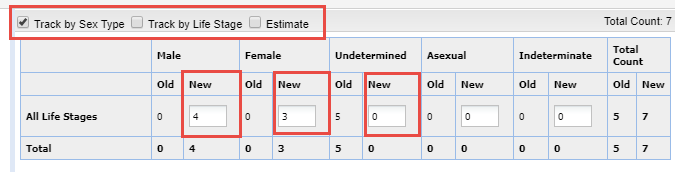 Display in Grid
The Census and the change in Tracking will display in the grid
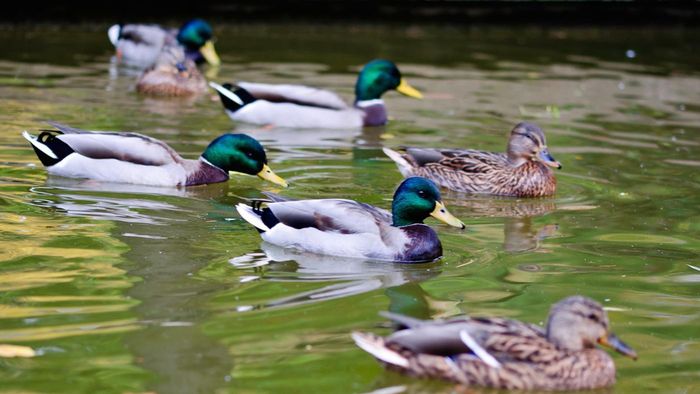 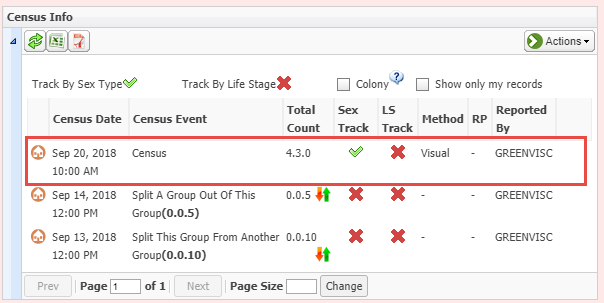 Census – Use as a Group Count Reset
Recording a Census results in a hard reset of the numbers
The Census is used by the application for calculations for subsequent group numbers 
Births/Acquisitions/Merges will increase the number count
Deaths/Dispositions/Splits will decrease the number count
Nothing recorded on a date prior will affect this census count
An Example – Post-Census
For our group of ducks we recorded a Census of 4.3 on 19 Sept 2018
We recorded a Death on 20 September
ZIMS used the Census to recalculate the numbers to 3.3.0 due to the Death
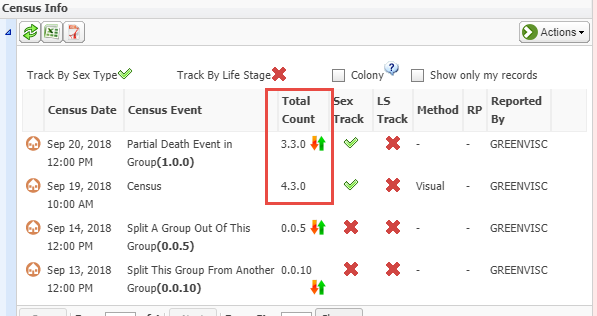 An Example – Pre-Census
For the same group of ducks you get a note that 2 escaped on 17 September have not yet been recovered
You record the escape
This brings the count of the Group down to 0.0.3, but because you recorded a Census (a Group Count Reset) on 19 September, that number, and the subsequent numbers after the Death, are not affected.
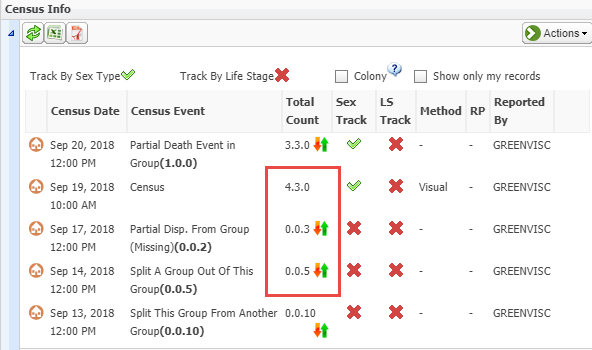 Full Versus Partial Transactions
Full Transaction (covered in 1003 – Simple Group Management)
What happens impacts the entire Group
Usually for a Disposition (all die, missing or are transferred)
Rarely for a Acquisition (except for Retrieval or Recapture)
Partial Transaction (covered here)
What happens impacts only some members of the Group
Add Members
Births
Acquisitions 
Merging another existing Group or Individual into the Group
Remove Members
Some die or are transferred to another facility or released
New Group or an Individual Split Out of the Group to create a new record
New Group Transferred to an existing Group
Recording a Partial Transaction
Go to My Transactions > Add Transactions > Acquisitions or Dispositions > Partial > select Transaction
Some of the Transaction screens have graphics to help you understand what you are doing
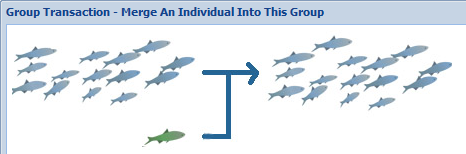 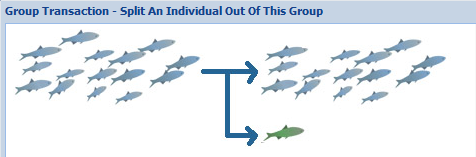 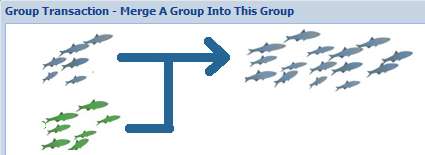 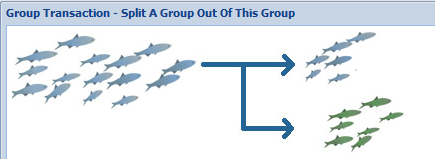 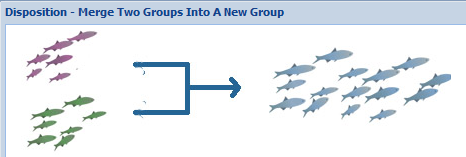 Partial Disposition May Create a New Record
Most Partial Dispositions require you to record a new Local ID because a new group is created EXCEPT
Transfer to Another Group because the group immediately goes into another existing group at your facility
Split Previously Merged Animal from this Group because the Local ID was recorded in the initial split
Split is a Missing, Release to Wild or Undetermined/Indeterminate
Some Time Savers
Partial Dispositions
You can split more than one individual out at a time by selecting the Batch checkbox
Partial Acquisitions
You can merge multiple groups into a group
You can merge multiple individuals into a group
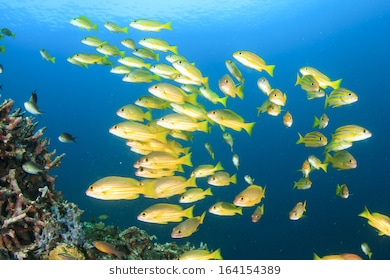 Show Group History
In the Notes & Observations tab there is a checkbox for Show Group History. Checking this box will display the Notes/Observations for any Groups that Individual/Group has been associated with.
A Note was recorded in the origin Group record
A Group was Split from that Group and a Note recorded
A Group was Split from the second Group and a Note recorded
An Individual was Split from that Group
All Notes recorded on any of the Groups that the Group/Individual was associated with are displayed
This option is also available on the Specimen Report
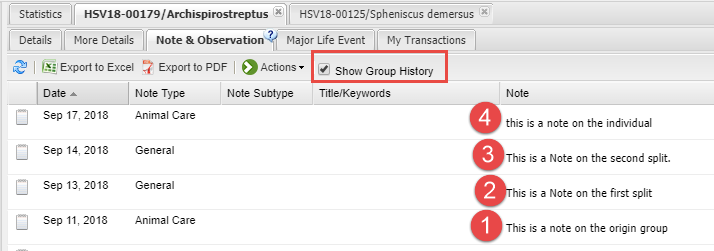 Zero Count Groups – Open
If you perform a Partial Disposition that brings the Group count down to zero the Group will continue to have a Status of “Open”
Can continue to perform transactions on it
Will continue to display in reports as 0.0.0
If new members are added the medical and genetic tracking is lost
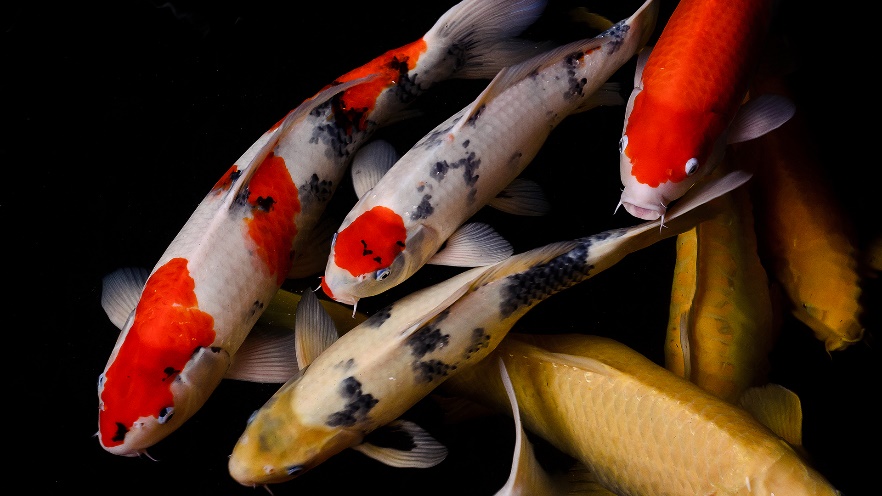 Zero Count Groups - Closed
If you perform a Full Disposition that brings the Group count down to zero the Status will be “Closed”
Recording a Census of 0.0.0 will not automatically Close Out the Group
Cannot perform any transactions on it
Closed Out Groups will not display on reports unless there were members in it during the selected date range.
Closing Out a Group
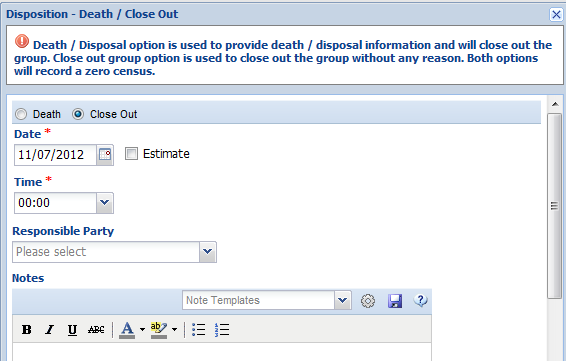 To Close Out a Group select a Full Disposition of Death/
      Close Out
Select Close Out
No Reason is required
Group count does not have to be 0.0.0 to Close Out
Finding Groups to Close Out
To find any groups that you may want to Close Out do an Advanced Search for your Current Groups
Sort by the Sex Type column
Any Groups with a Sex Type of “-” should probably be Closed (from ARKS migration)
Any groups with a Sex Type of 0.0.0 should be reviewed and possibly Closed
[Speaker Notes: Read slide]
Group Explorer
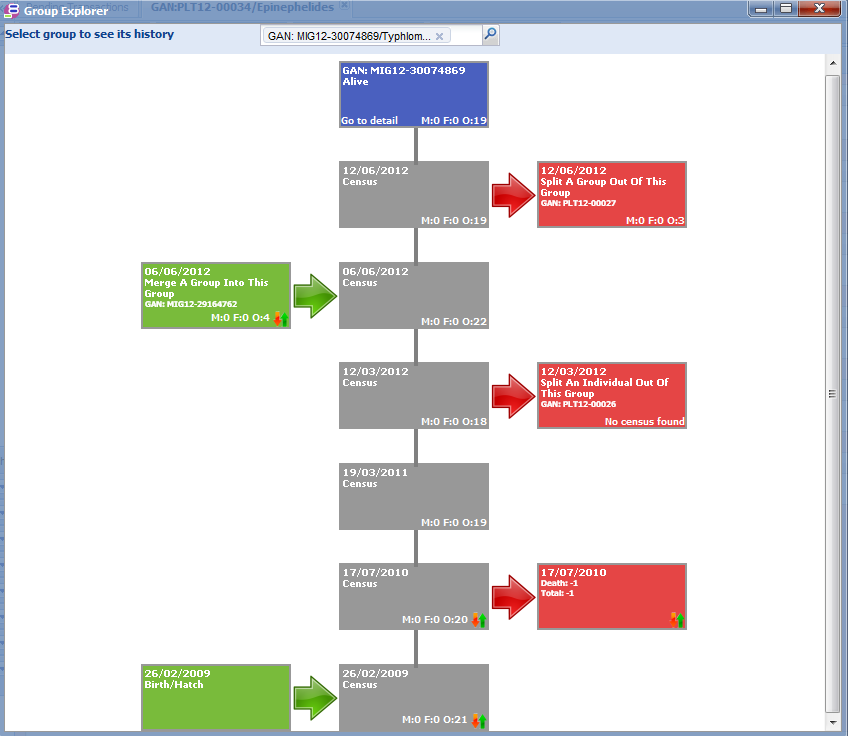 Group Explorer is found under
Start > Tools
It is a visual look at the Splits,
Merges and Censuses of the Group
in focus
Additions to the Group are on
the left
Deletions from the Group are on
the right
Censuses recorded are up the middle
The boxes are hyperlinks into
the related transaction
And that is Advanced Groups in ZIMS!
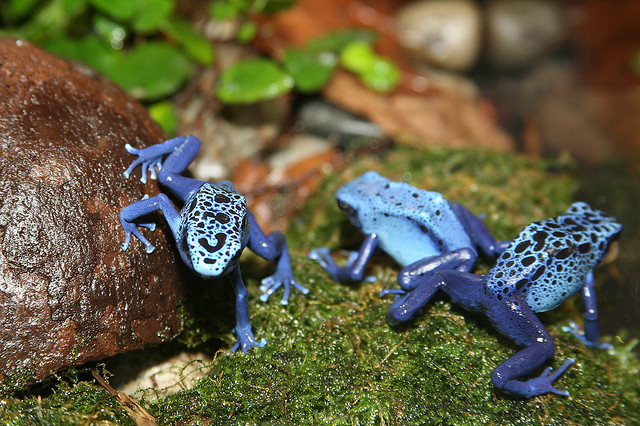